Внеклассное занятие  в рамках недели толерантности   для 6 классов.

    
     Тема урока «Единство разных»
Презентацию подготовила
Учитель ГБОУ № 115
Выборгского района Санкт-Петербурга
Филиппова И.А.
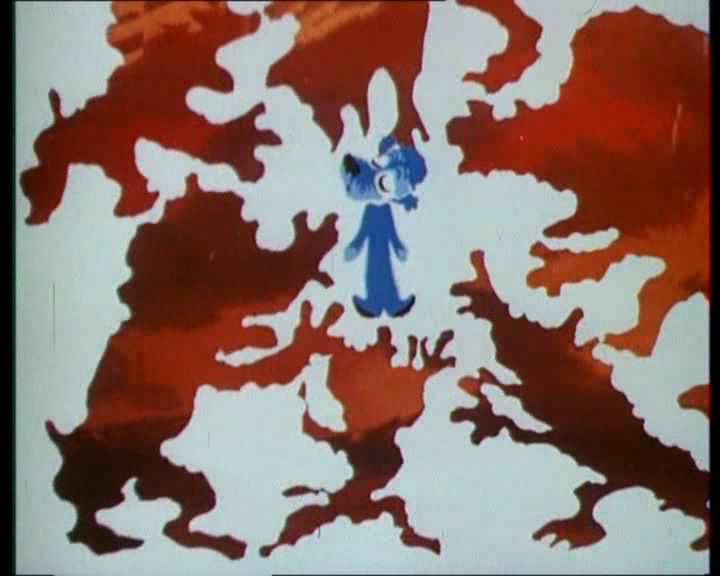 Щенок, который загадочным образом родился голубой масти, отвергнут всеми. Никто не хочет играть с ним или дружить, даже серые собаки, все чураются необычного существа.
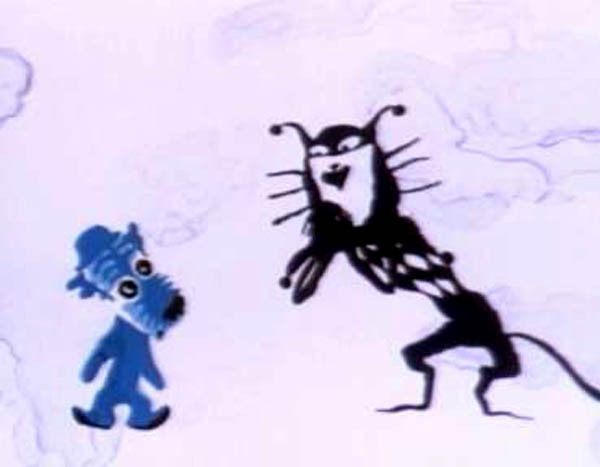 Поблизости промышляет Чёрный Кот, ловкач и обманщик, напоминающий Остапа Бендера.
Неожиданно на остров нападает Злой Пират, который обожает делать злые делишки. С помощью Чёрного Кота он похищает Голубого Щенка.
Добрый Моряк вступает в схватку с Пиртом. Победившие Моряк и Щенок возвращааются на остров героями. Теперь никто не пытается отворачиваться от Щенка, героя и победителя. Но главное — теперь у него есть настоящий друг. Не страшно быть другим, если есть друзья и окружающие уважают и любят.
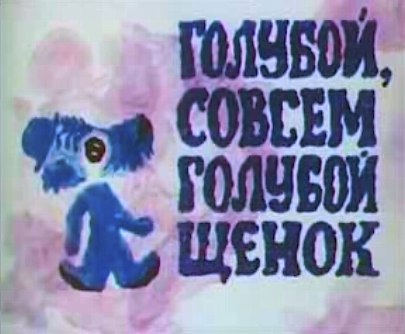 За что не любили щенка?
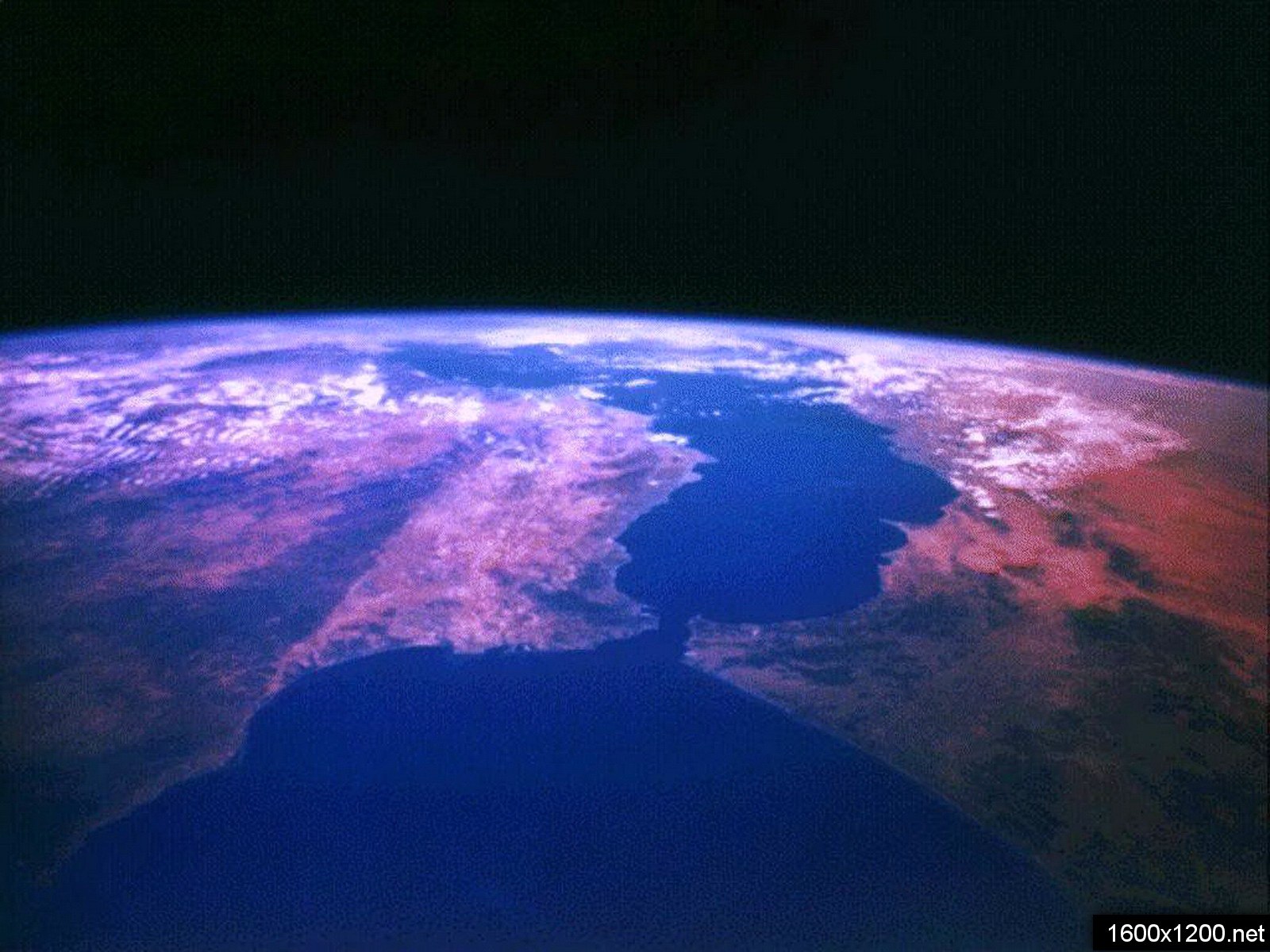 КА
Какими качествами должен обладать житель планеты?
честный
добрый
справедливый
дружелюбный
отзывчивый
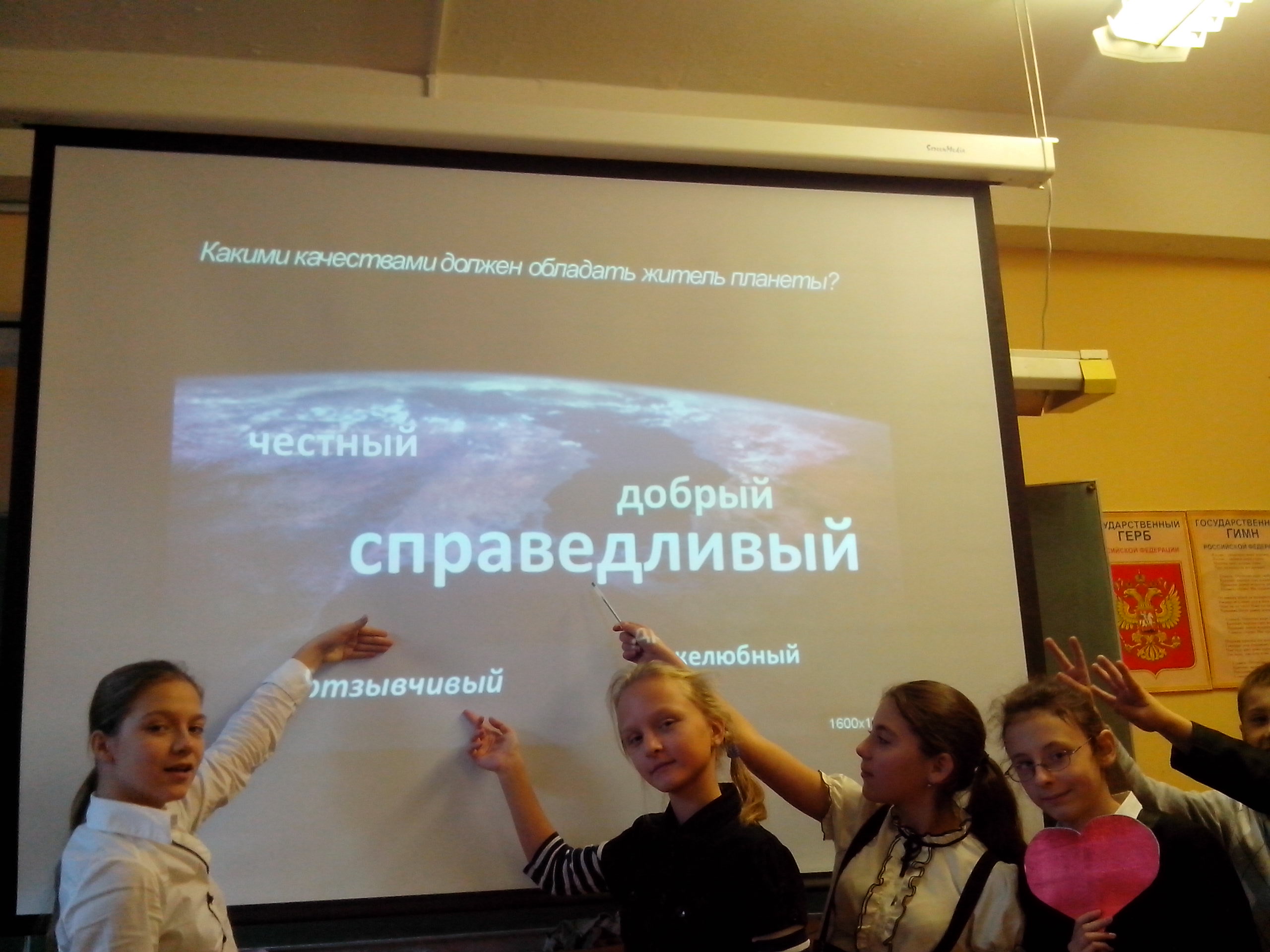 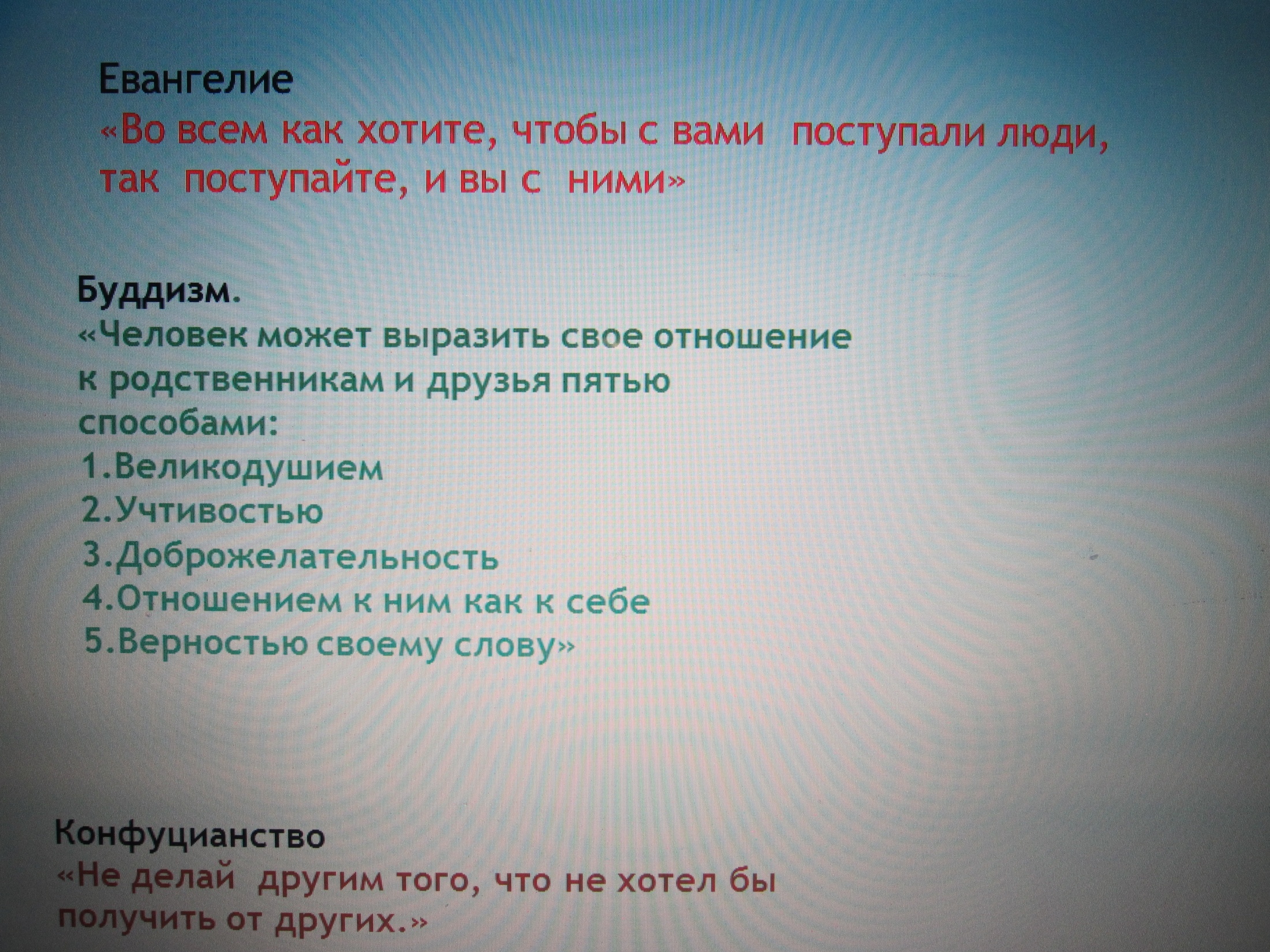 Спешите делать добрые дела!!!!!
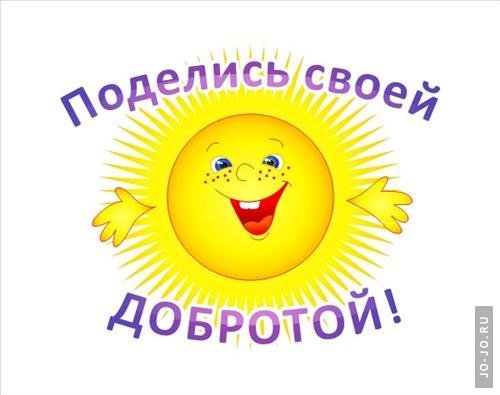 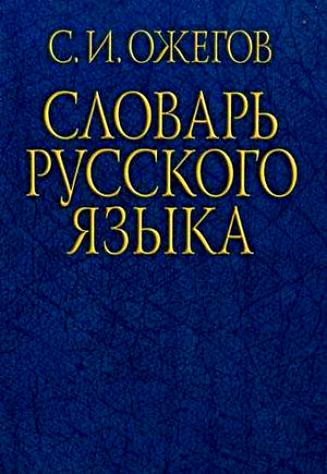 Доброта - отзывчивость, душевное расположение к людям, стремление делать добро другим.
Отзывчивость, сострадание-толерантность.
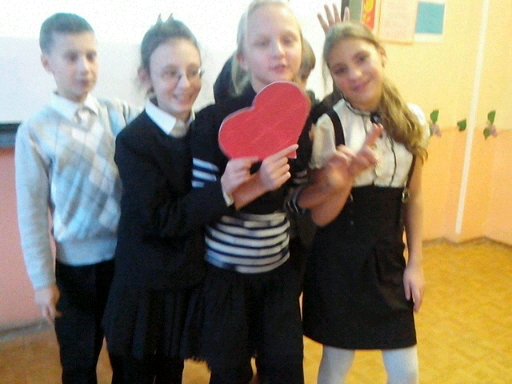 Конкурс плакатов 

«Каким должен быть житель планеты»

«Орбитой любви и привета пусть будет 
                                                                   наша планета»

«Голубой щенок»

«Я не такой как все ! Это хорошо  или плохо?»

« Единство разных»